LINK DE REGISTRO
https://forms.gle/nDaNqg5XVPAPnpgbA
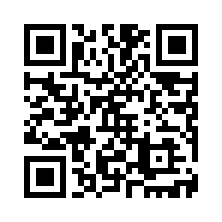 SECRETARÍA DE LA CONTRALORÍA
Coordinación General de Transparencia, Acceso a la información Pública y Protección de Datos Personales
CÓDIGO DE ÉTICA , REGLAS DE INTEGRIDAD, CÓDIGO DE CONDUCTA,
Y 
su relación con el 
Sistema Estatal Anticorrupción
SISTEMA NACIONAL ANTICORRUPCIÓN
El Sistema Nacional Anticorrupción es la instancia de coordinación entre las autoridades de todos los órdenes de gobierno competentes en la prevención, detección y sanción de responsabilidades administrativas y hechos de corrupción, así como en la fiscalización y control de recursos públicos. (ARTÍCULO 113 CPEUM)
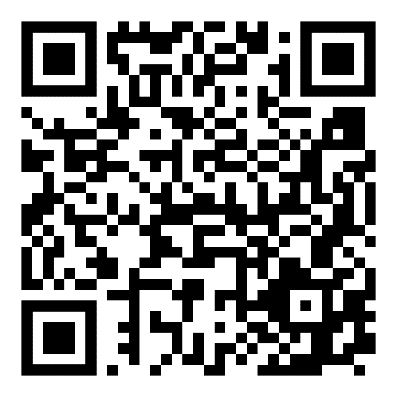 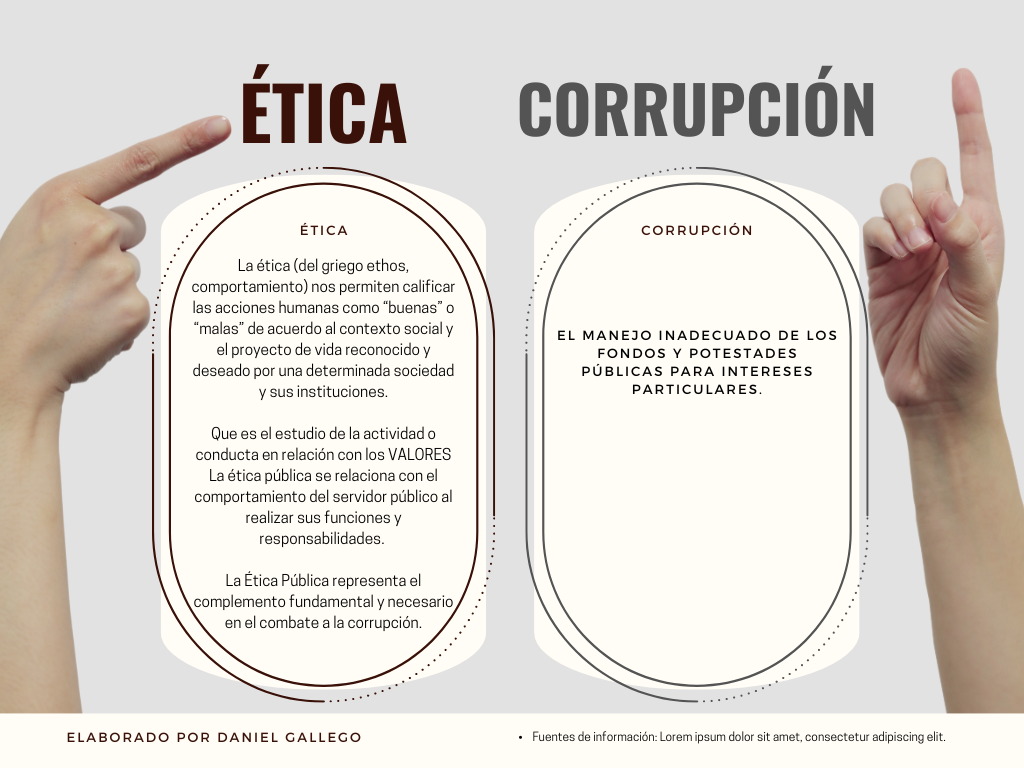 ¿ QUÉ ES UN COEPCI?
Es un cuerpo colegiado de servidores públicos de los distintos niveles jerárquicas dentro de las instituciones, cuya finalidad es promover la ética y la integridad pública, para lograr una mejora constante del clima y cultura organizacional
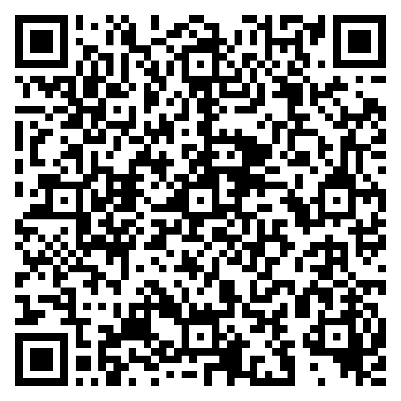 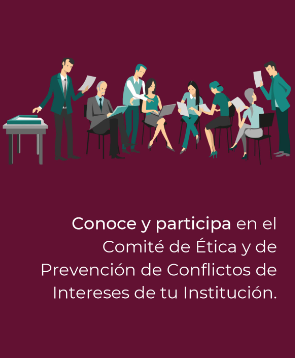 Artículo 6 de los Lineamientos para la Integración y Funcionamiento del Comité de Ética y Prevención de Conflicto de Interés de las Personas Servidoras Públicas de las Dependencias y Entidades de la Administración Pública del Poder Ejecutivo.
COEPCI
* Difundir y promover los contenidos del Código de Ética y del Código de Conducta. https://preview.qroo.gob.mx/transparencia/codigos-de-conducta
* Recibir y atender las delaciones presentadas por la presunta inobservancia de los Códigos de Ética y de Conducta
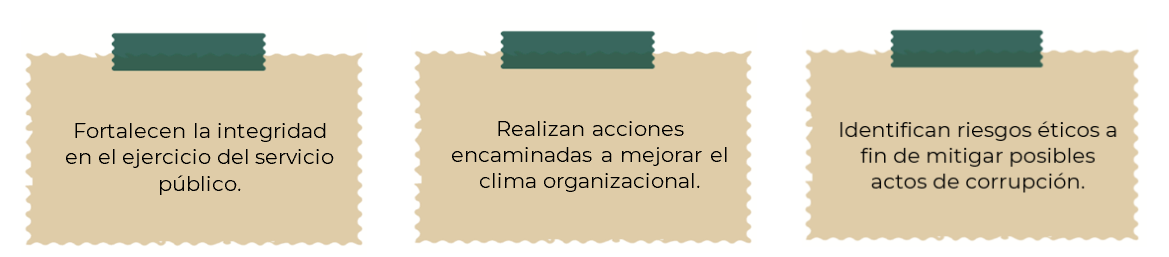 CÓDIGO DE ÉTICA CON PESPECTIVA
 DE GENERO EN QUINTANA ROO
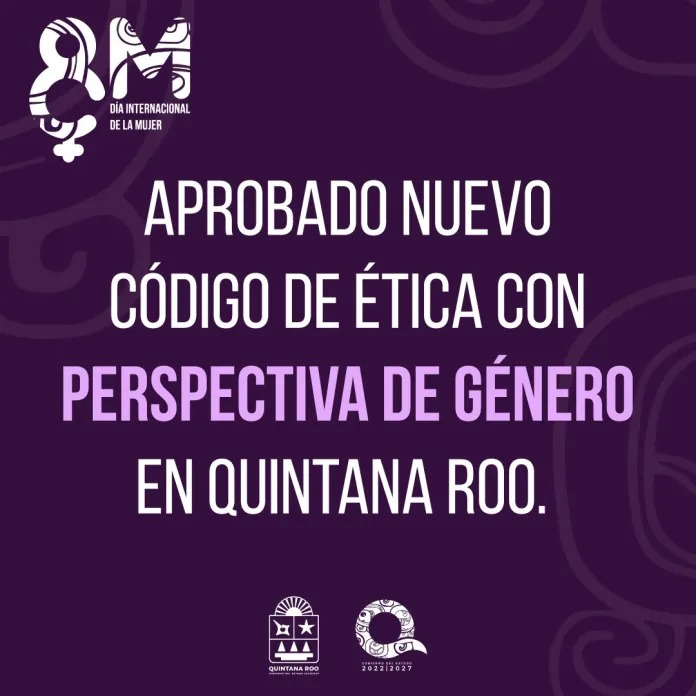 PUBLICADO 08 DE MARZO 2023 POE
Artículo 16/LGRA: 
Los Servidores Públicos deberán observar el código de ética que al efecto sea emitido por las Secretarías o los Órganos internos de control, conforme a los lineamientos que emita el Sistema Nacional Anticorrupción, para que en su actuación impere una conducta digna que responda a las necesidades de la sociedad y que oriente su desempeño.

 El código de ética, deberá hacerse del conocimiento de los Servidores Públicos de la dependencia o entidad de que se trate, así como darle la máxima publicidad.
https://preview.qroo.gob.mx/sites/default/files/unisitio2023/03/codigo-de-etica.pdf
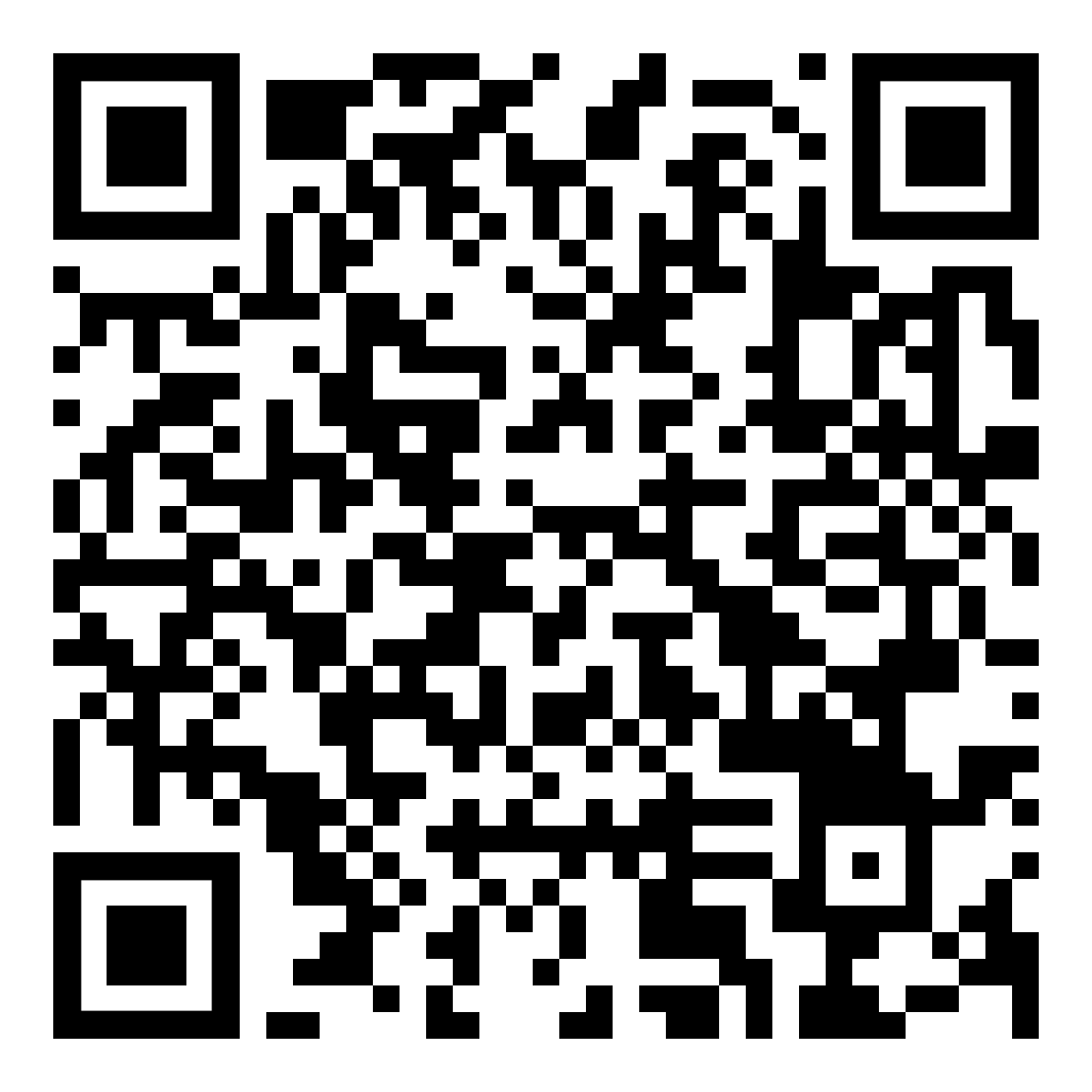 CÓDIGO DE CONDUCTA
PUBLICADO 04 de Junio 2024 / SECOES
Objetivo, Misión y Visión
CONDUCTAS DE FOMENTO A LA INTEGRIDAD 
Las y los servidores públicos de esta Secretaría, previo a la toma de decisiones y acciones vinculadas con el desempeño de su empleo, cargo o comisión, podrán realizarse las siguientes preguntas:
¿Mi actuar está ajustado a la normativa a la que estoy obligado a observar?
¿Mi conducta se ajusta al Código de Ética y al Código de Conducta?
¿Mi conducta está alineada a los objetivos de mi institución?
¿He comprendido todas las consecuencias que puede tener el ejercicio de esta decisión?
Correo electrónico: comitedeetica.secoes@gmail.com
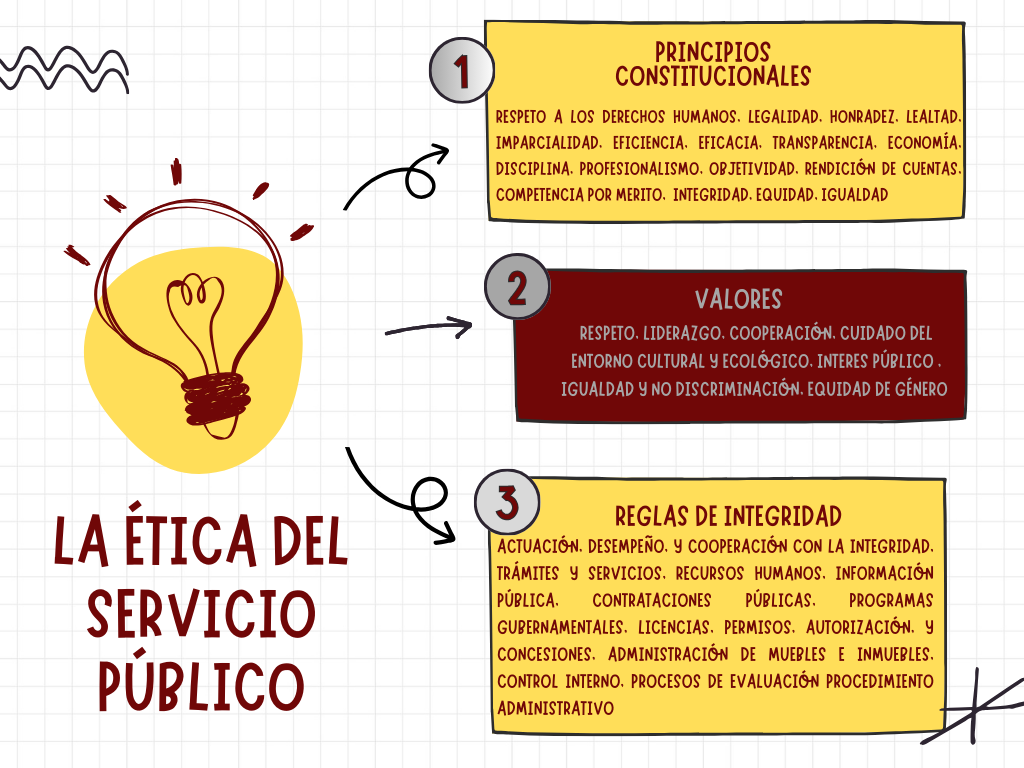 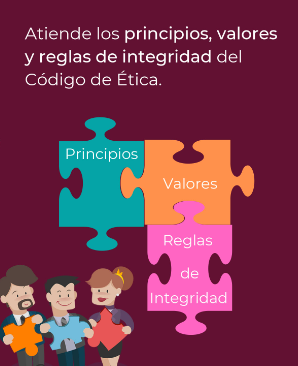 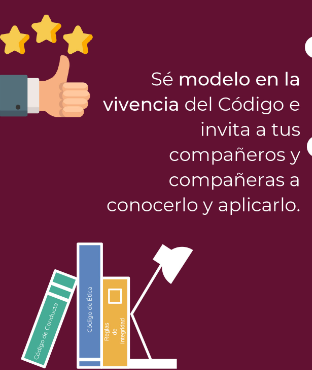 CÓDIGO DE CONDUCTA
Participo en el combate a la corrupción
Brindo a mis compañeras y compañeros de trabajo, así como a cualquier persona, un trato igualitario y sin discriminación alguna.

Mi comportamiento es un ejemplo de integridad, aspiro a la excelencia en el servicio público y me reconozco como un factor central en la consolidación de la nueva ética pública.

Atiendo y oriento de forma imparcial, con profesionalismo, eficacia, oportunidad, respeto y actitud de servicio a toda persona sin distinción.
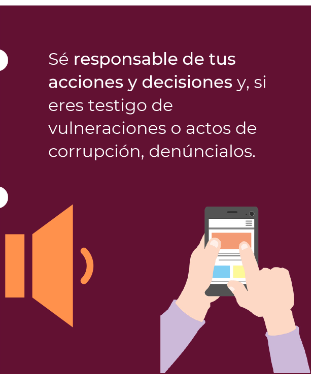 El Desafío Ético
¡La cultura sí importa!


De lo qué se habla y lo que no se habla es importante

Fuerte compromiso de los mandos superiores
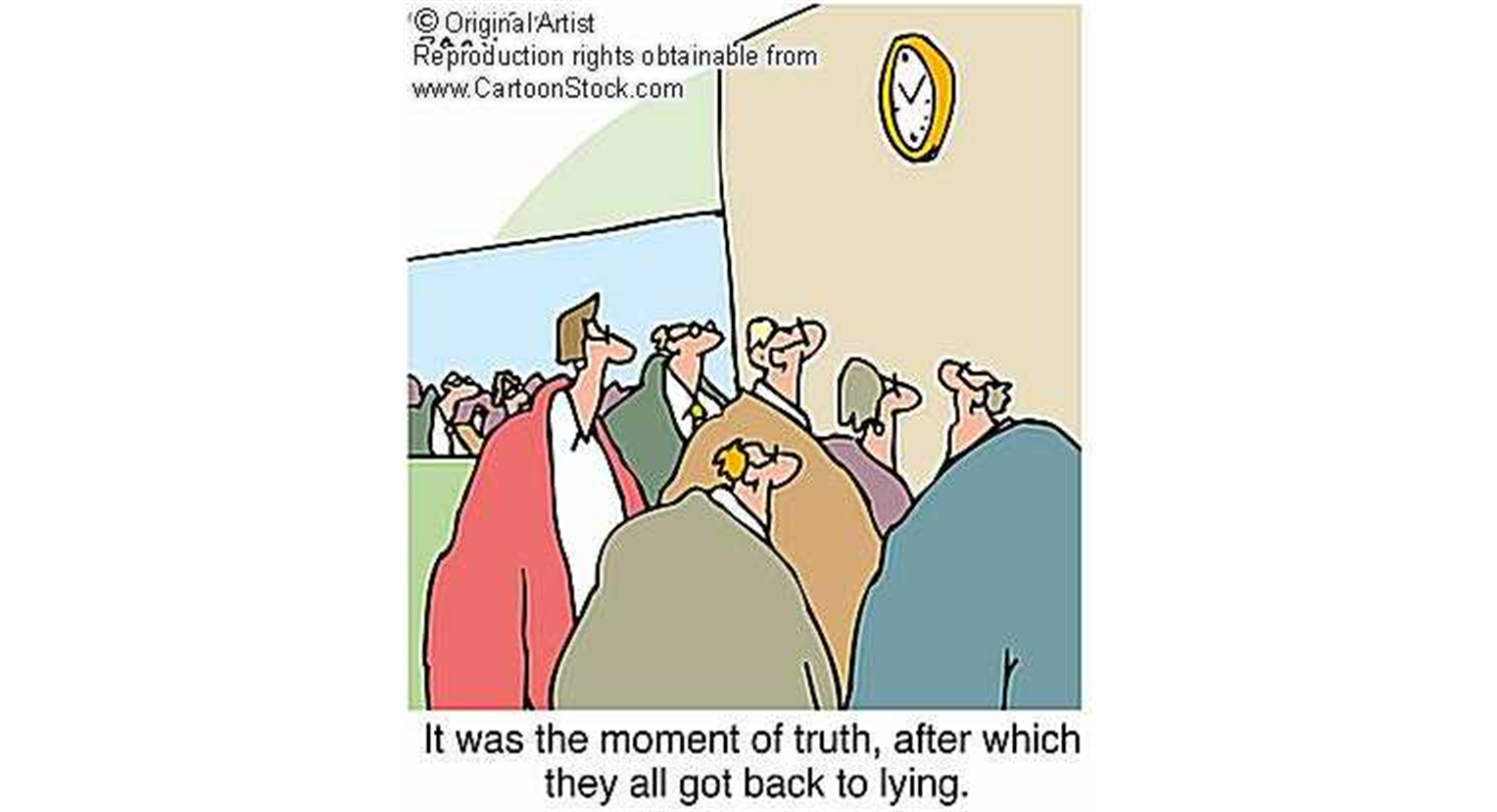 Faltas Administrativas No Graves
Las faltas administrativas no graves son actos u omisiones con los que se incumplan o transgredan las obligaciones previstas en los artículos 49 y 50 de la Ley General de Responsabilidades Administrativas siguientes: 

Cumplir con las funciones, atribuciones y comisiones encomendadas, observando en su desempeño disciplina y respeto; 

Denunciar los actos u omisiones que en ejercicio de sus funciones llegare a advertir, que puedan constituir faltas administrativas; 

- Atender las instrucciones de sus superiores, que sean acordes con las disposiciones relacionadas con el servicio público; 

- Presentar en tiempo y forma las declaraciones de situación patrimonial y de intereses; 

- Registrar, integrar, custodiar y cuidar la documentación e información que por razón de su empleo tenga bajo su responsabilidad e impedir su uso indebido; 

- Supervisar que las y los servidores públicos sujetos a su dirección, cumplan con las obligaciones que los rigen;
- Rendir cuentas sobre el ejercicio de las funciones; 

- Cerciorarse antes de la celebración de contratos de adquisiciones, arrendamientos, servicios, obra pública o para la enajenación de todo tipo de bienes que no se actualice un conflicto de interés, y 

- Evitar causar daños y perjuicios a la Hacienda Pública o al patrimonio de un ente público, de manera culposa o negligente.
Las faltas administrativas graves en que puede incurrir una servidora o servidor público están previstas en los artículos 52 a 64 de la Ley General de Responsabilidades Administrativas y son:
Cohecho 
Se incurre por: exigir, aceptar, obtener o pretender obtener, por sí o a través de terceros, con motivo de sus funciones, cualquier beneficio no comprendido en su remuneración como servidor/a público/a, que podría consistir en dinero; valores; bienes muebles o inmuebles, incluso mediante enajenación en precio notoriamente inferior al que se tenga en el mercado; donaciones; servicios; empleos y demás beneficios indebidos para sí o para su cónyuge, parientes, terceros con los que tenga una relación profesional, laboral o de negocios o para socios o sociedades de las que sean parte. 

 Peculado 
Comete peculado: la o el servidor público que autorice, solicite o realice actos para el uso o apropiación para sí o para su cónyuge, parientes, terceros con los que tenga una relación profesional, laboral o de negocios o para socios/as o sociedades de las que sean parte, de recursos públicos, sean materiales, humanos o financieros, sin fundamento jurídico o en contraposición a las normas aplicables. 

 
 Desvío de recursos públicos 
Es responsable del mismo la servidora o el servidor público que: autoriza, solicita o realiza actos para la asignación o desvío de recursos públicos, sean materiales, humanos o financieros, sin fundamento jurídico o en contraposición a las normas aplicables.
DE LOS ACTOS DE PARTICULARES VINCULADOS CON FALTAS ADMINISTRATIVAS GRAVES
INCURRIRA EN:

Art.66 .- Soborno. 

ART.67 .- Participación ilícita en procedimientos administrativos.

ART. 68 .- Tráfico de influencias para inducir a la autoridad. 

ART. 69 .- Utilización de información falsa y/o obstrucción de facultades de investigación. 

ART. 70 .- Colusión. 

ART. 71 .- Uso indebido de recursos públicos.

ART. 72 .- Contratación indebida de ex Servidores Públicos.
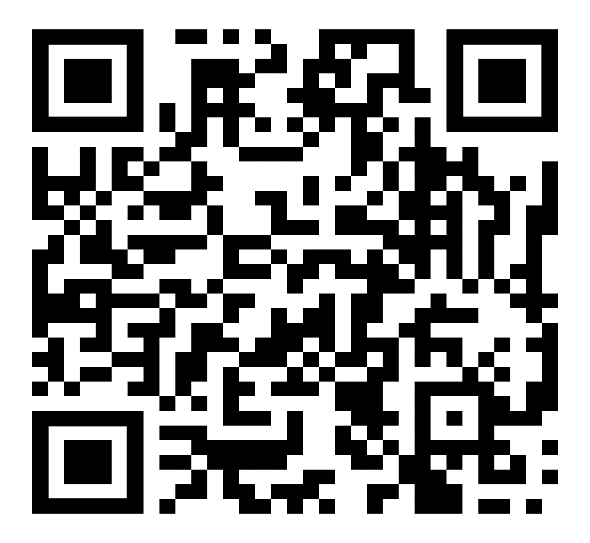 LEY GENERAL DE RESPONSABILIDADES ADMINISTRATIVAS
El art. 3 fracción VI de la Ley General de Responsabilidades Administrativas, menciona que se entiende por conflicto de interés
 “La posible afectación del desempeño imparcial y objetivo de las funciones de los servidores públicos en razón de intereses personales, familiares o de negocios”
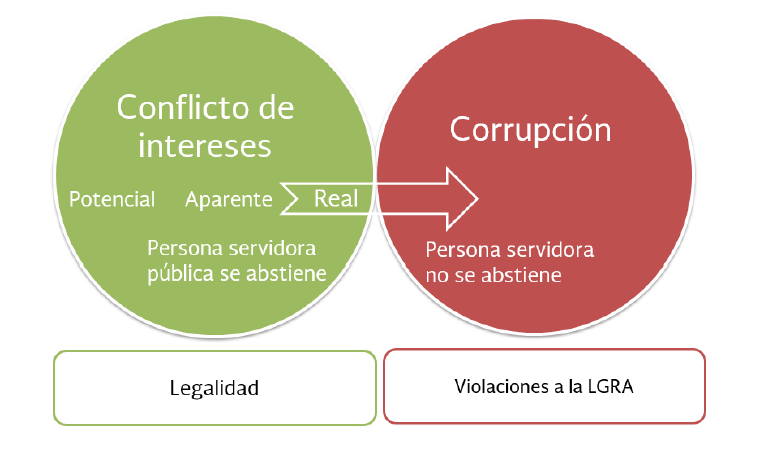 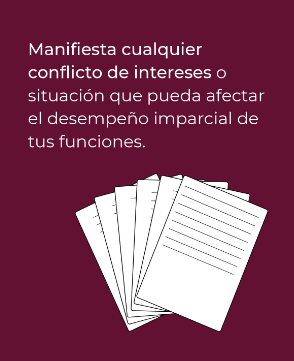 Del conflicto de intereses
Ejemplos
El Director General de una unidad administrativa es miembro del comité de selección de la dependencia donde trabaja, y acaba de enterarse de que su sobrina está concursando una plaza para la misma Secretaría, este corresponde a un conflicto de interés _____.

Una persona trabaja en una institución pública como supervisora de las condiciones sanitarias de restaurantes. Su hermana acaba de casarse con el propietario de un restaurante. este corresponde a un conflicto de interés _____.

El hijo del titular del área de adquisiciones en una Secretaría, es compañero de clases del hijo de un empresario que recientemente ganó una licitación pública en la misma dependencia. Tanto el funcionario como el licitante desconocen esta situación hasta que un periódico local lo publica como un supuesto caso de corrupción, es un conflicto de interés ________.
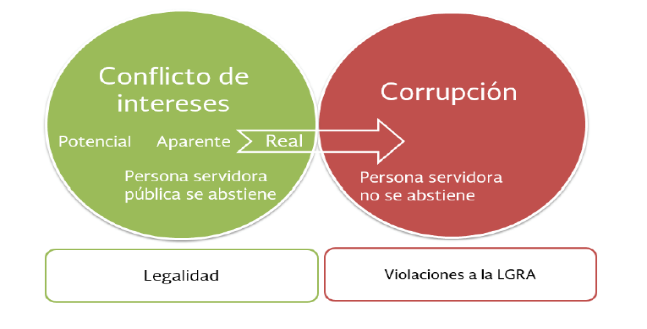 GRACIAS POR SU ATENCIÓN !!
MTRO. FÉLIX DÍAZ VILLALOBOS
Cel.: 9985770191
COORDINACIÓN GENERAL DE TRANSPARENCIA Y ACCESO A LA INFORMACIÓN
DIRECCIÓN:  AV. 16 DE SEPTIEMBRE No.95 ENTRE PLUTARCO ELÍAS CALLES E IGNACIO ZARAGOZA
COLONIA: CENTRO C.P. 77090
CHETUMAL, QUINTANA ROO, MÉXICO
TEL.: (983) 129  3258

Correo: transparencia.secoes@gmail.com
Página Web: transparencia.qroo.gob.mx
septiembre de 2024
17
ENCUESTA DE SATISFACCIÓN
https://forms.gle/8M4SFmjumoEUd87Y7
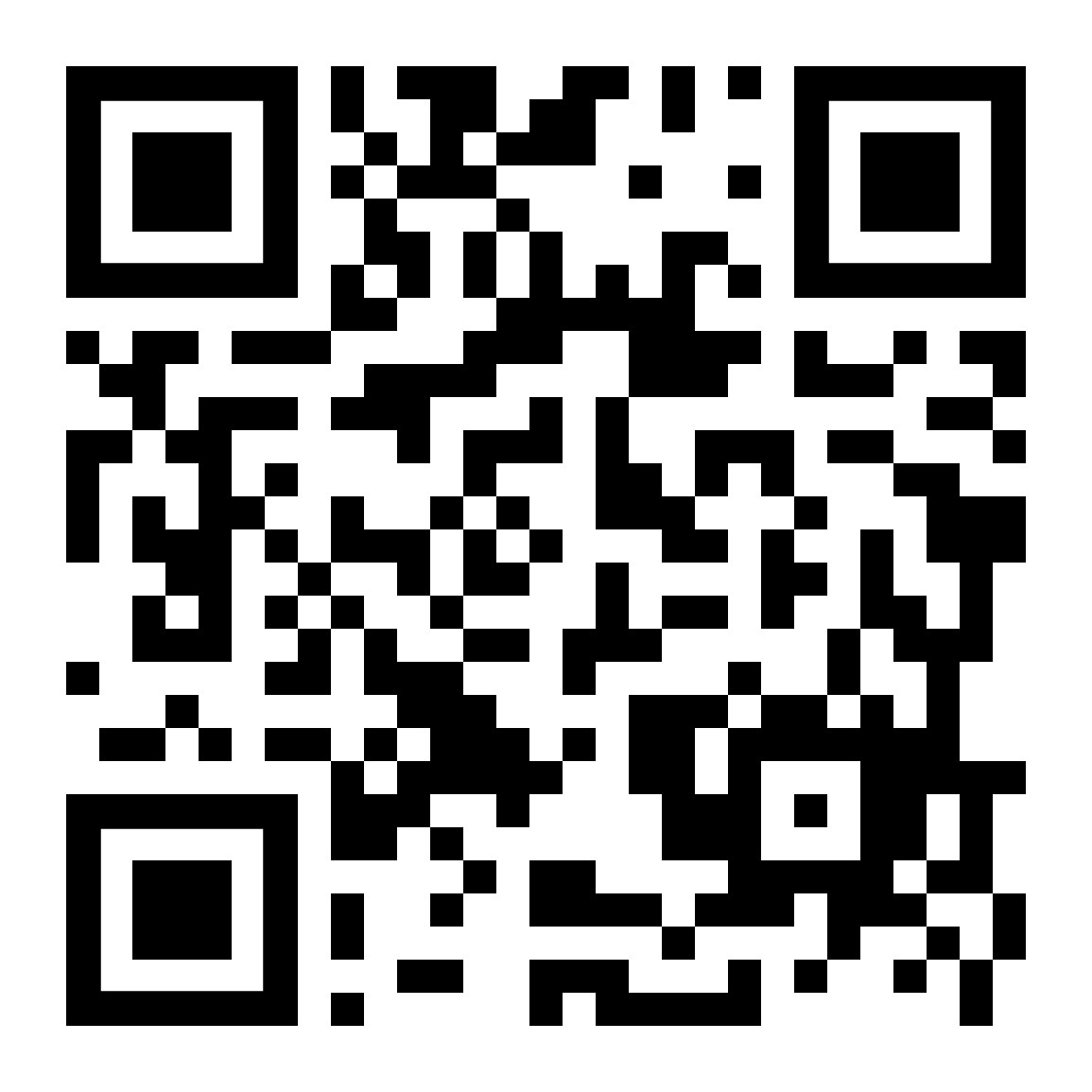